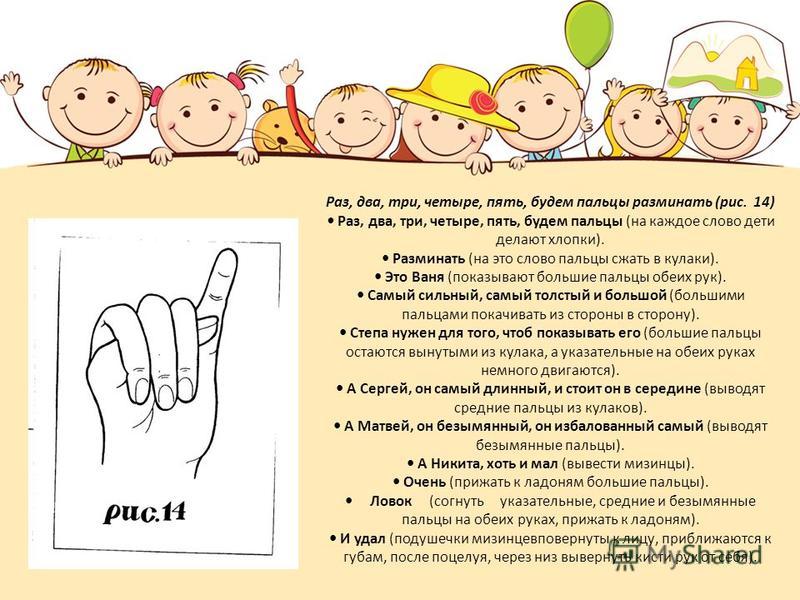 Пальчиковая гимнастика для детей 5-6 лет
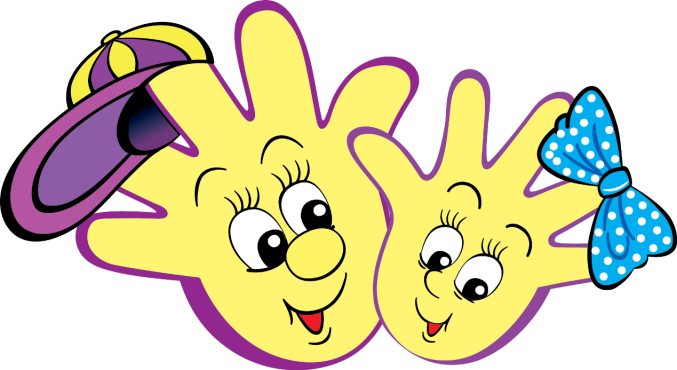 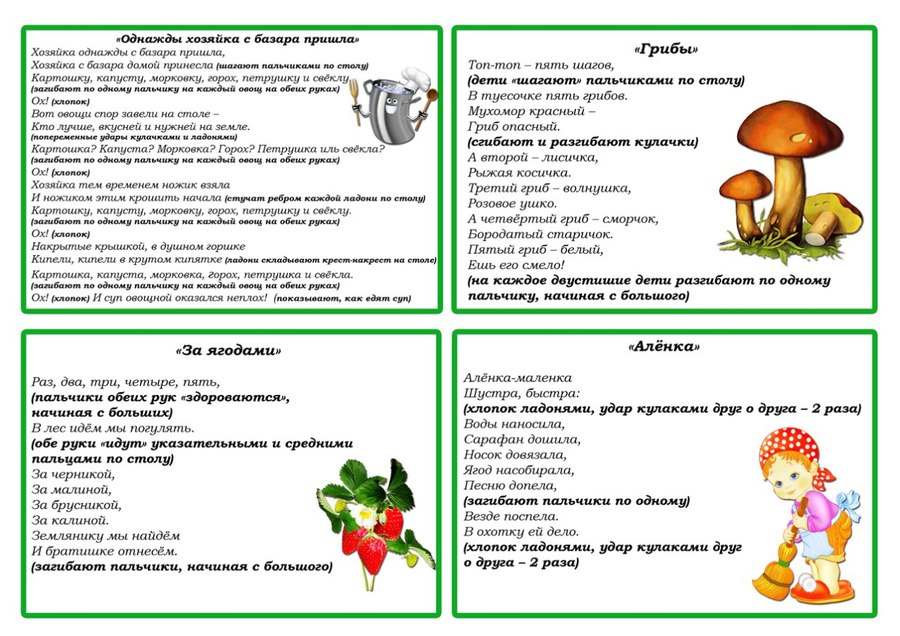 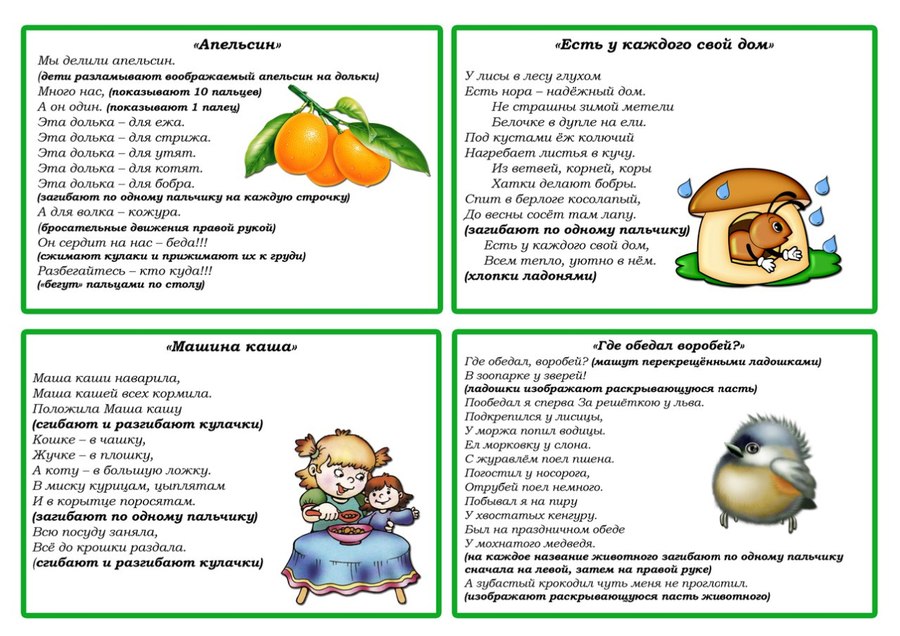 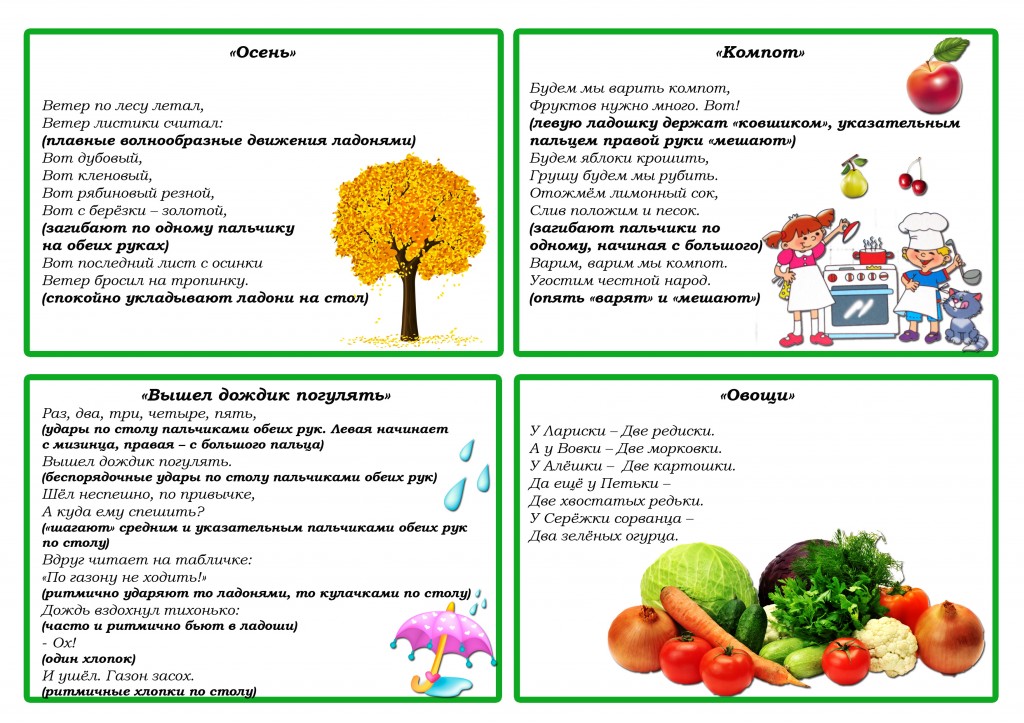 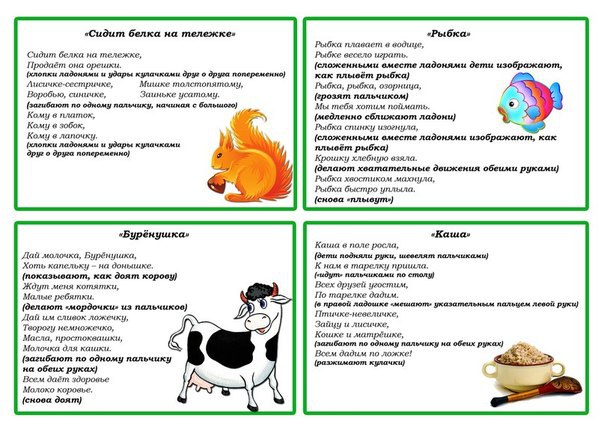 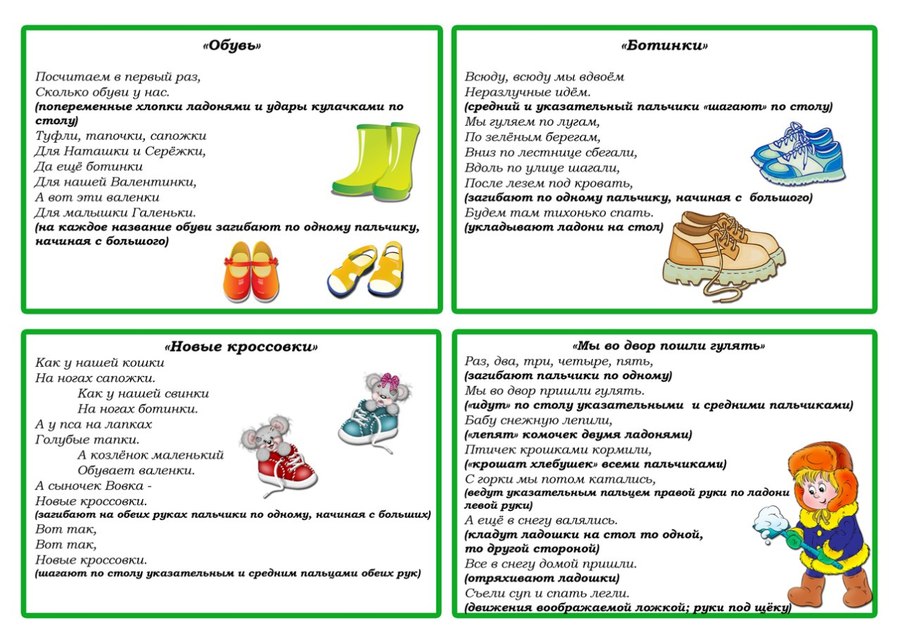 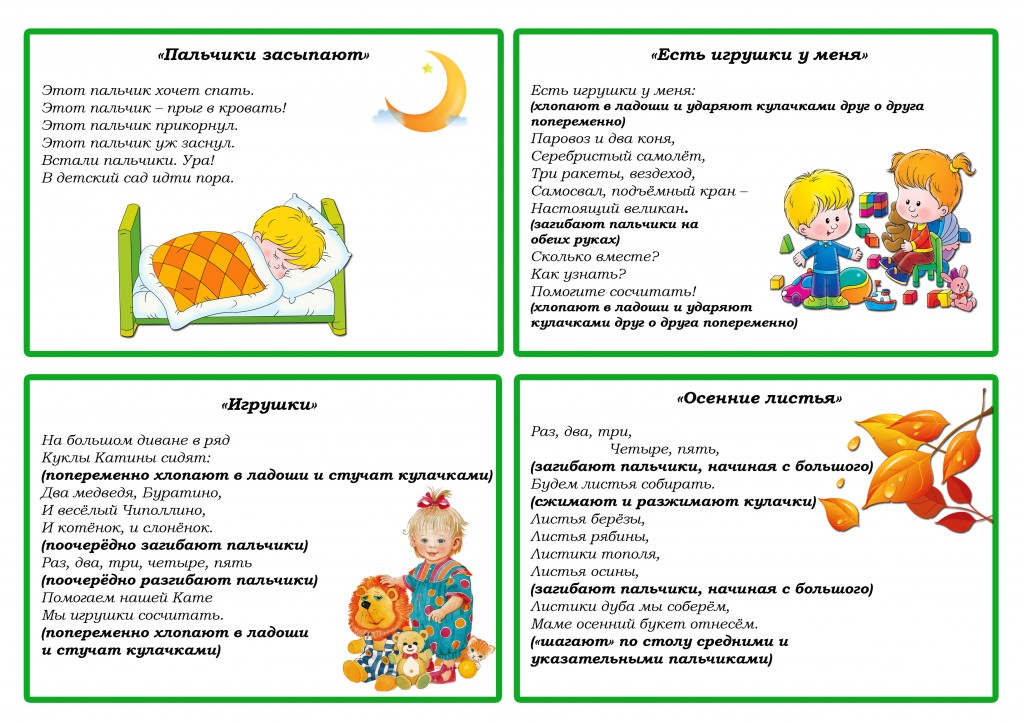 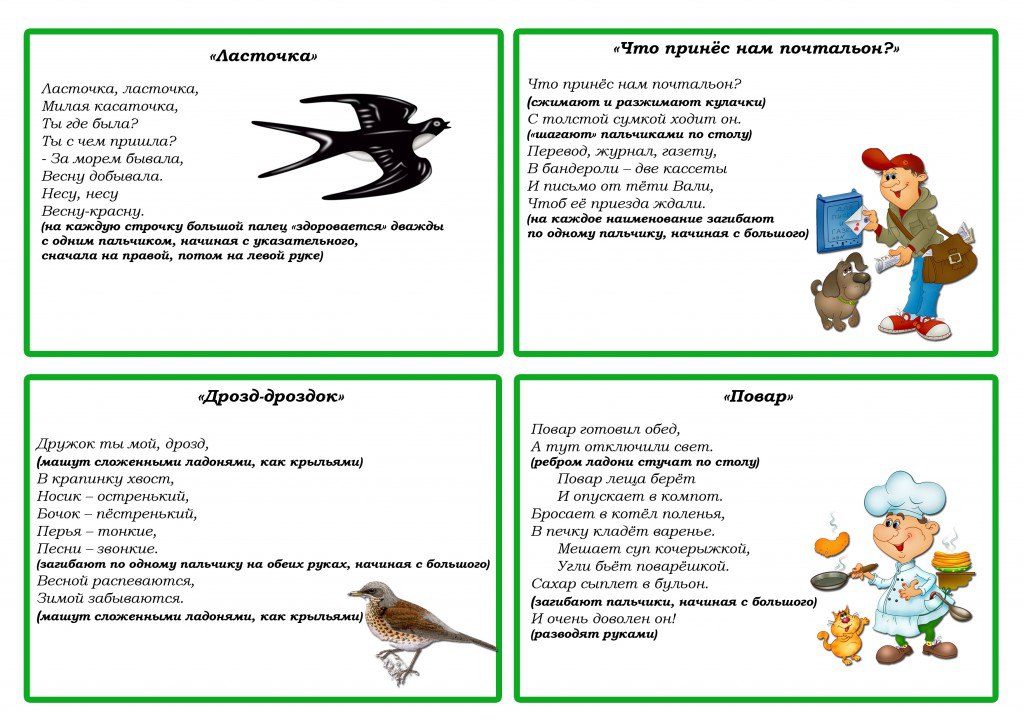 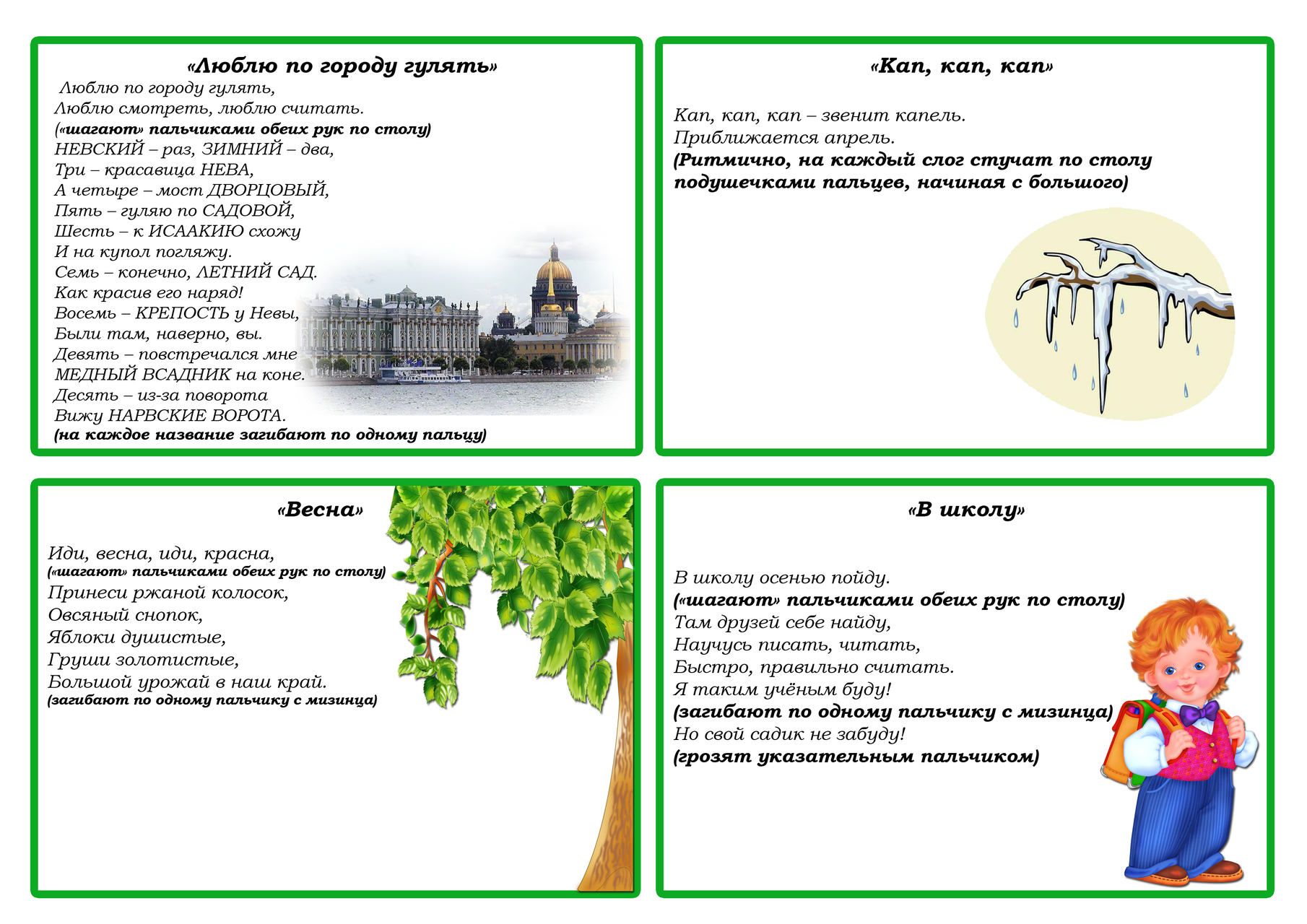 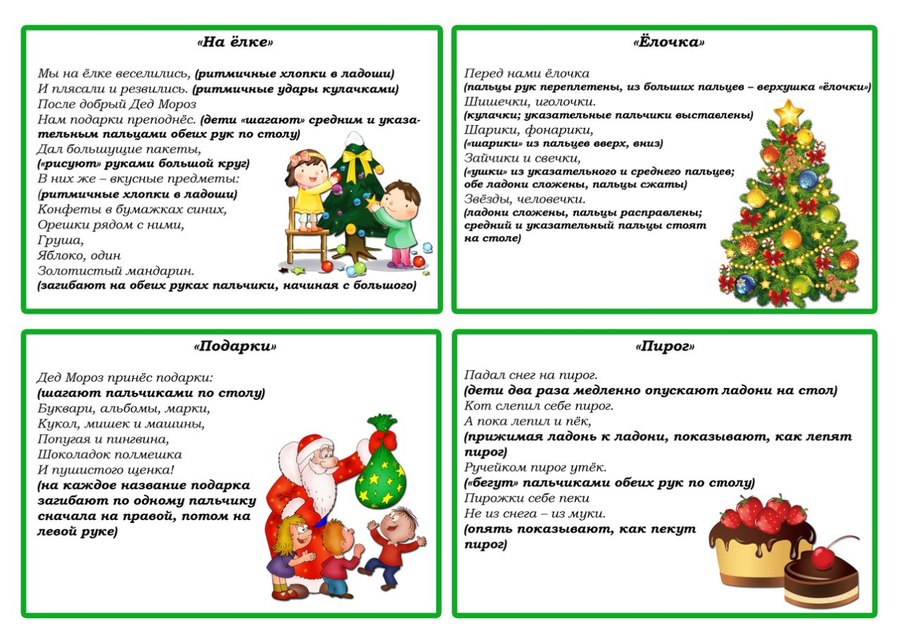 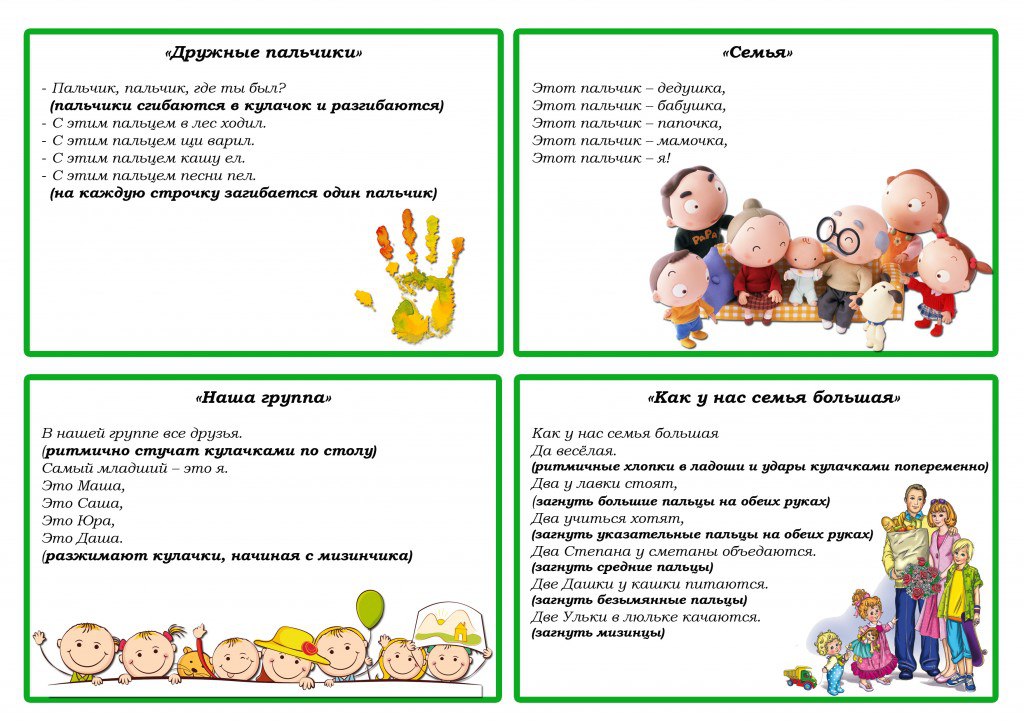